31 May 2019
Managing Temporary Works Risk
CCG Safety in Design – Practice Forum
MHX Kirkbride, May 2016 – What happened?
3. Bottom block rotates towards pit, upper block collapses onto IP
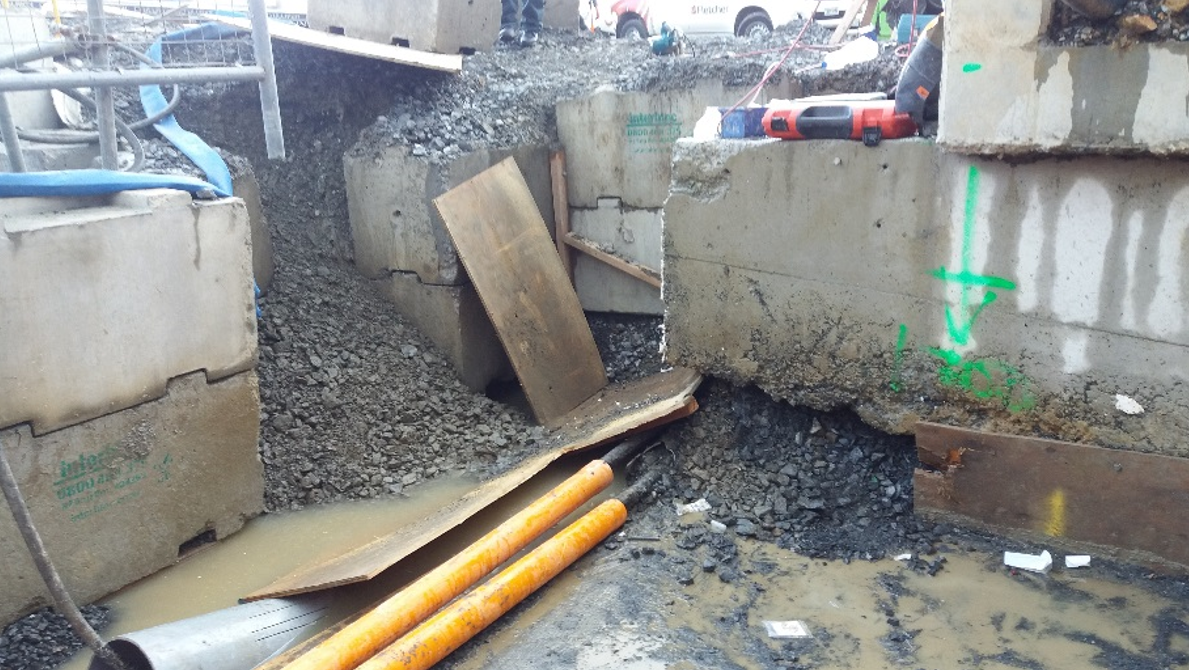 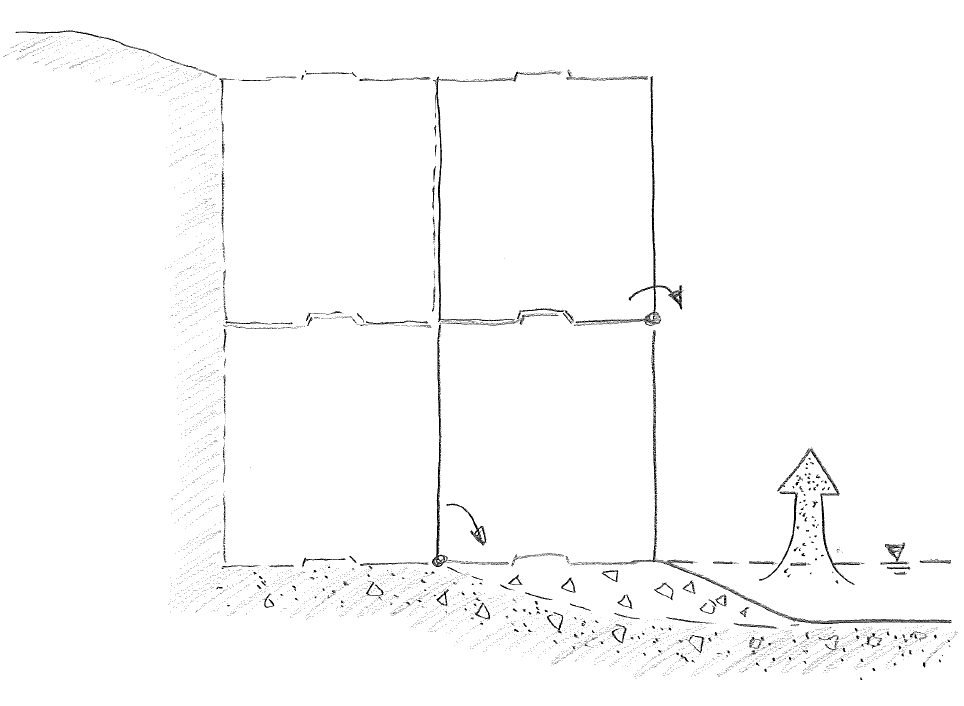 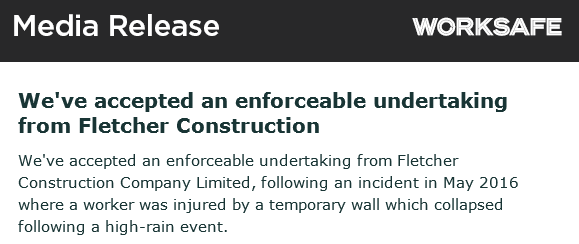 2. Ground beneath block becomes loose and is allowed to run into pit
31 May 2019
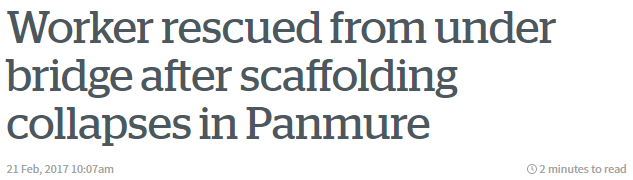 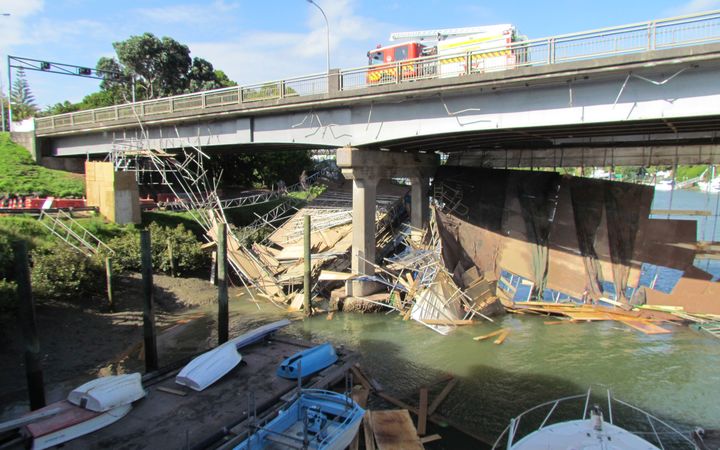 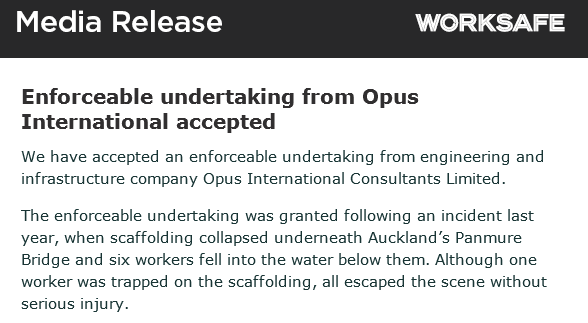 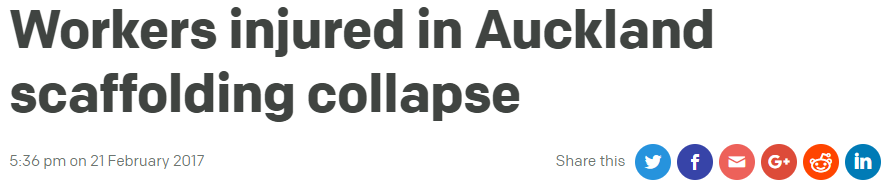 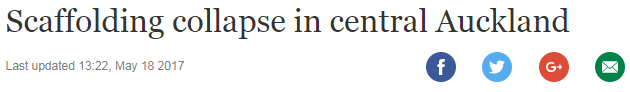 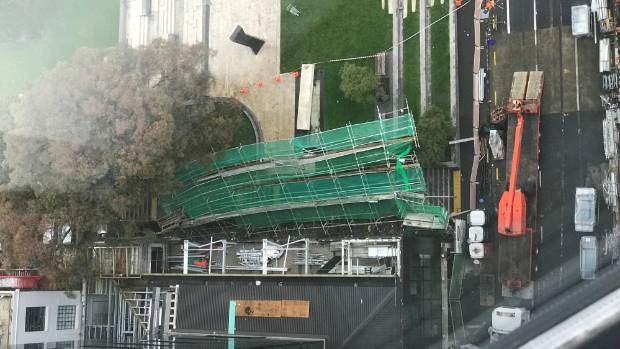 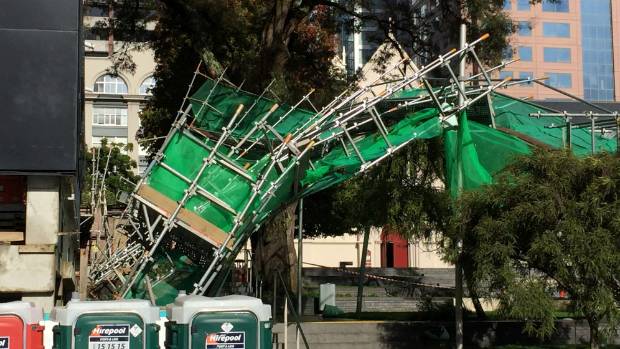 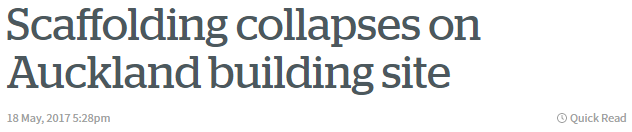 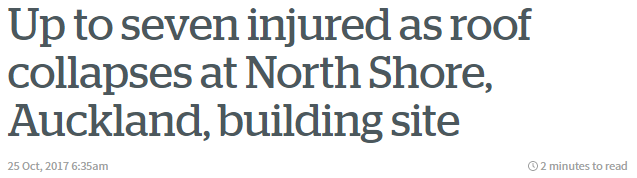 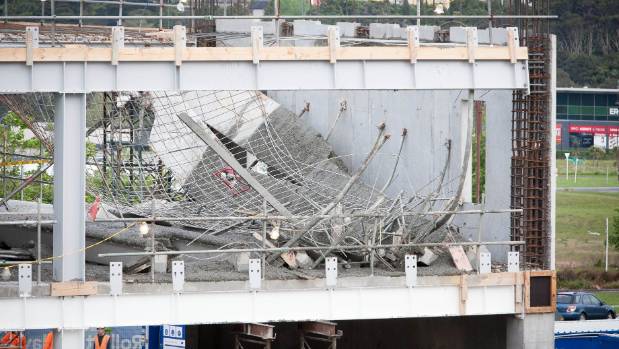 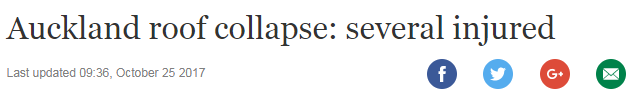 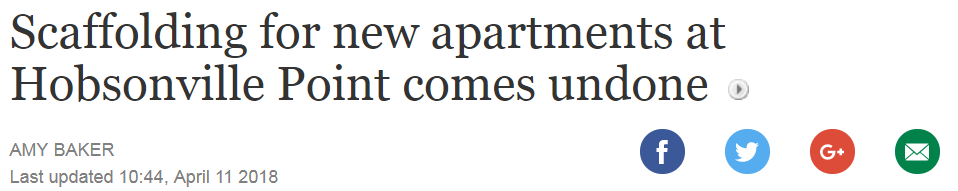 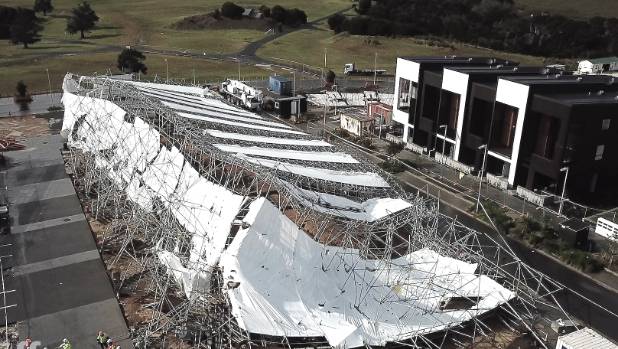 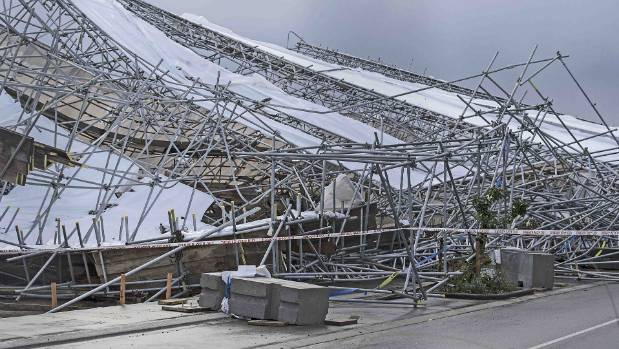 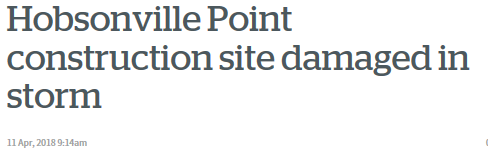 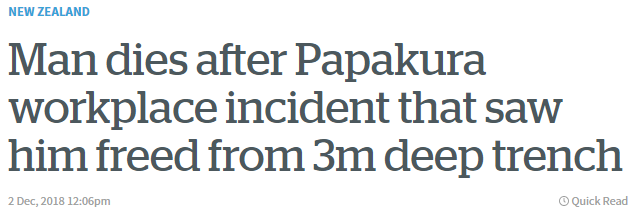 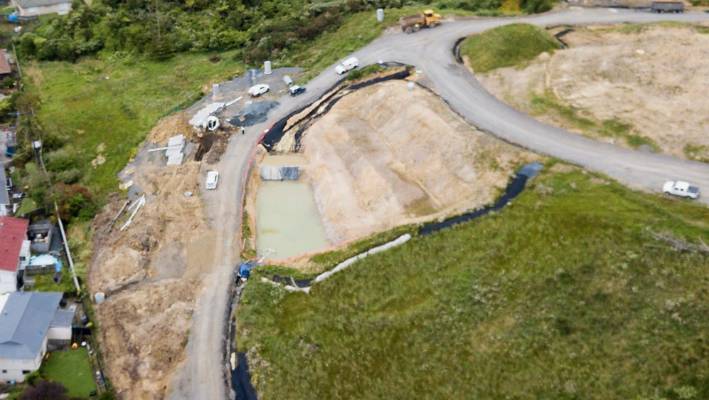 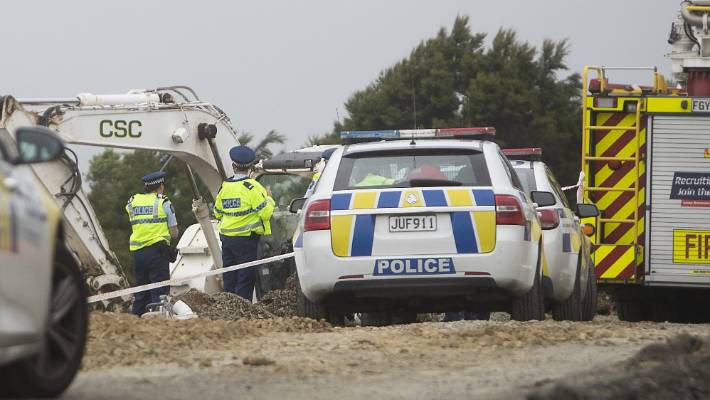 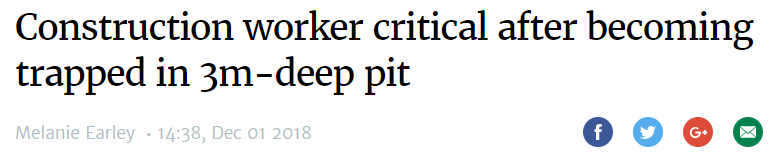 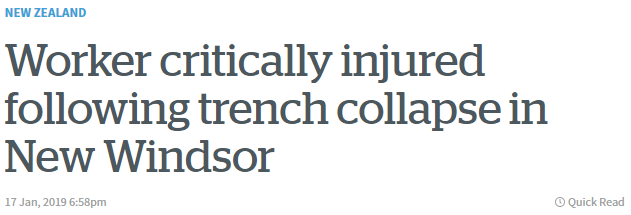 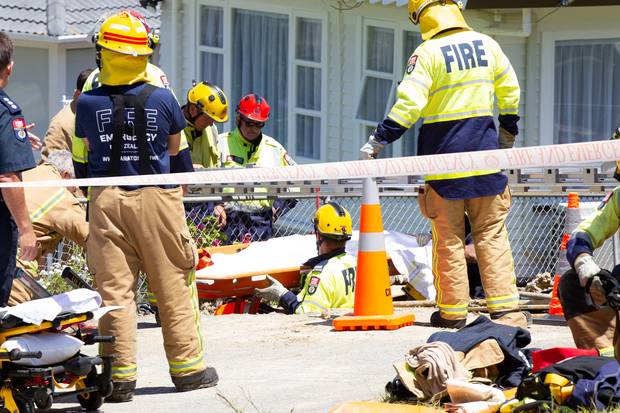 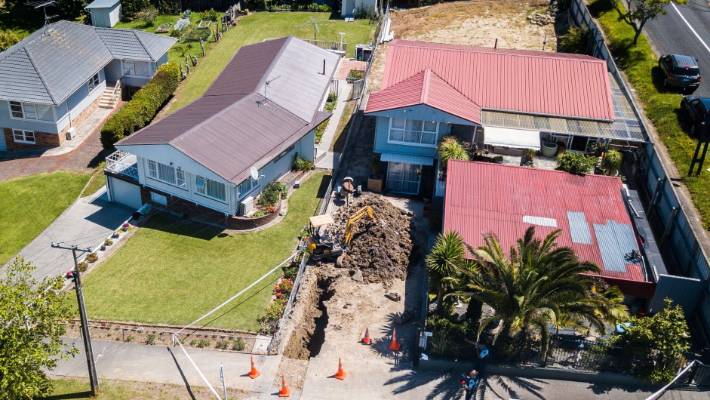 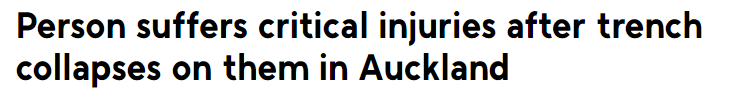 The Temporary Works forum (NZ)
Professional Body
Technical Groups
Special Chapter
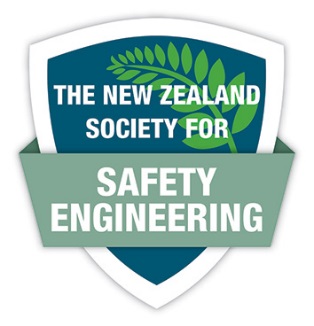 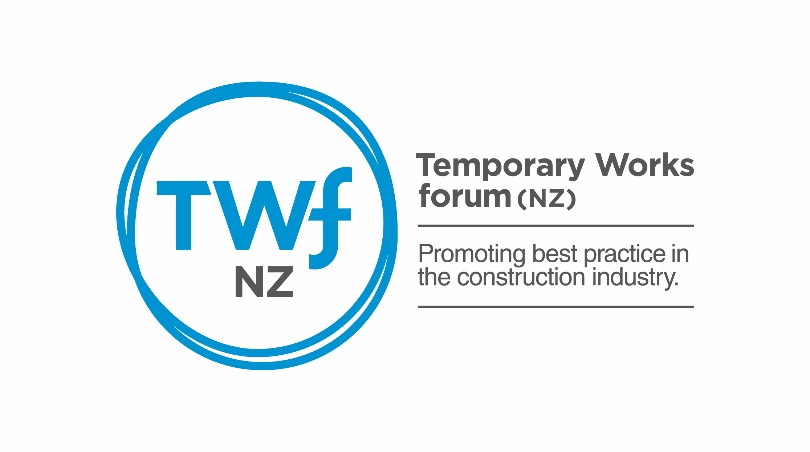 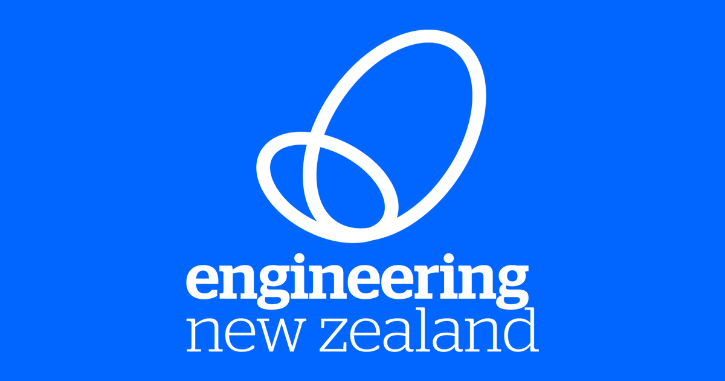 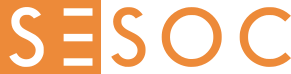 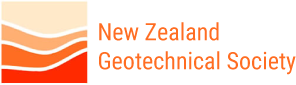 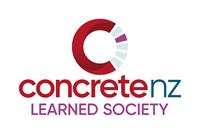 31 May 2019
The Temporary Works forum (NZ)
What is the main purpose?
... “to encourage open discussion on any matter related to Temporary Works, 
for the benefit of the New Zealand Construction Industry.”

Is this a forum just for Engineers?
No, but we are hosted by SESOC as Temporary Works are often specified, designed, checked and controlled by Engineers. No membership required.

What is the meeting format?
To meet every 3-4 months. 
Presentations followed by a workshop and networking. 

Where?
At the discretion of the committee. 
Each meeting will be arranged by and costs sponsored by host organisation.
The Temporary Works forum (NZ)
What has been done so far?
www.twf.sesoc.org.nz
(publications, library, links..)
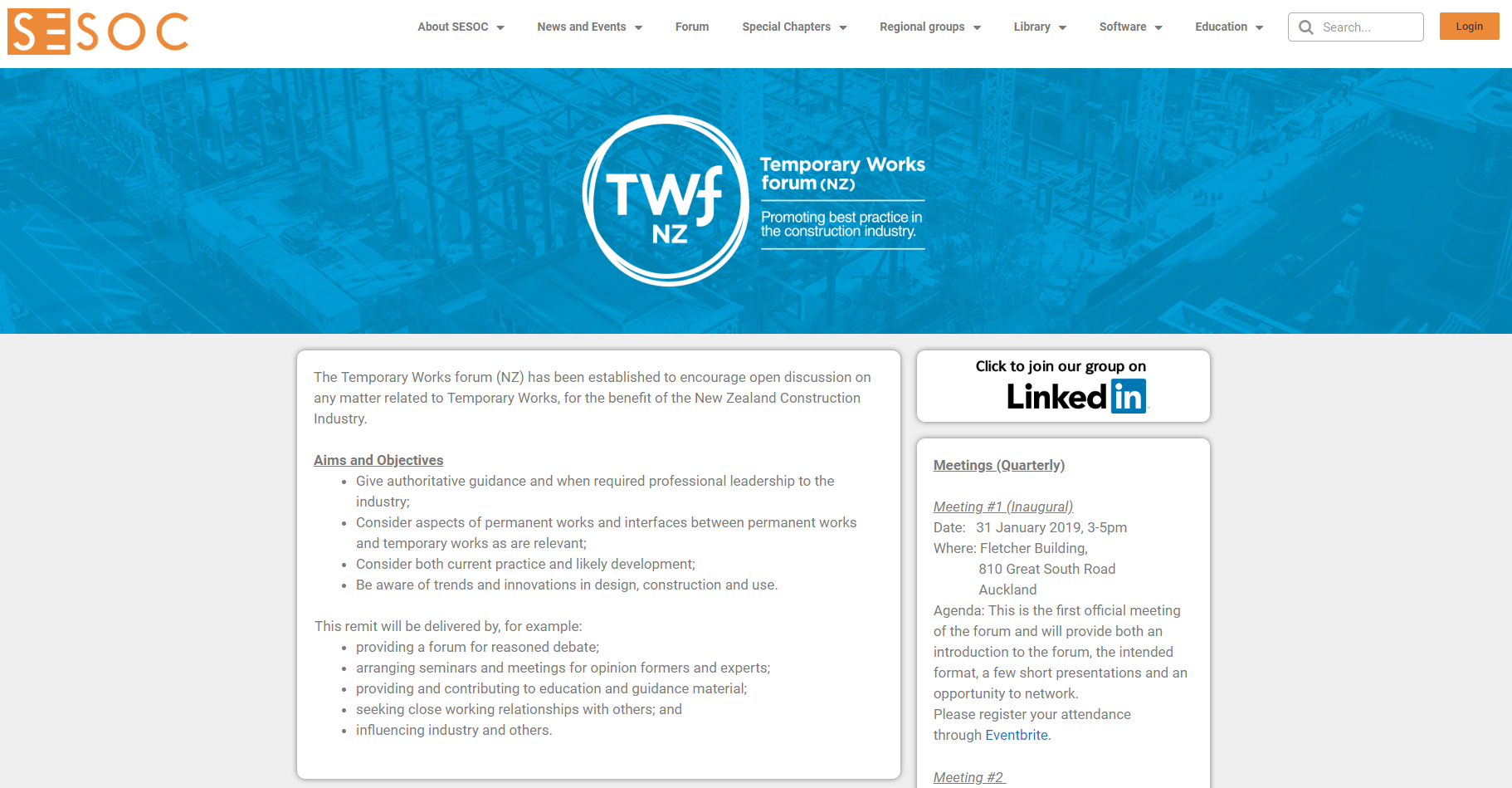 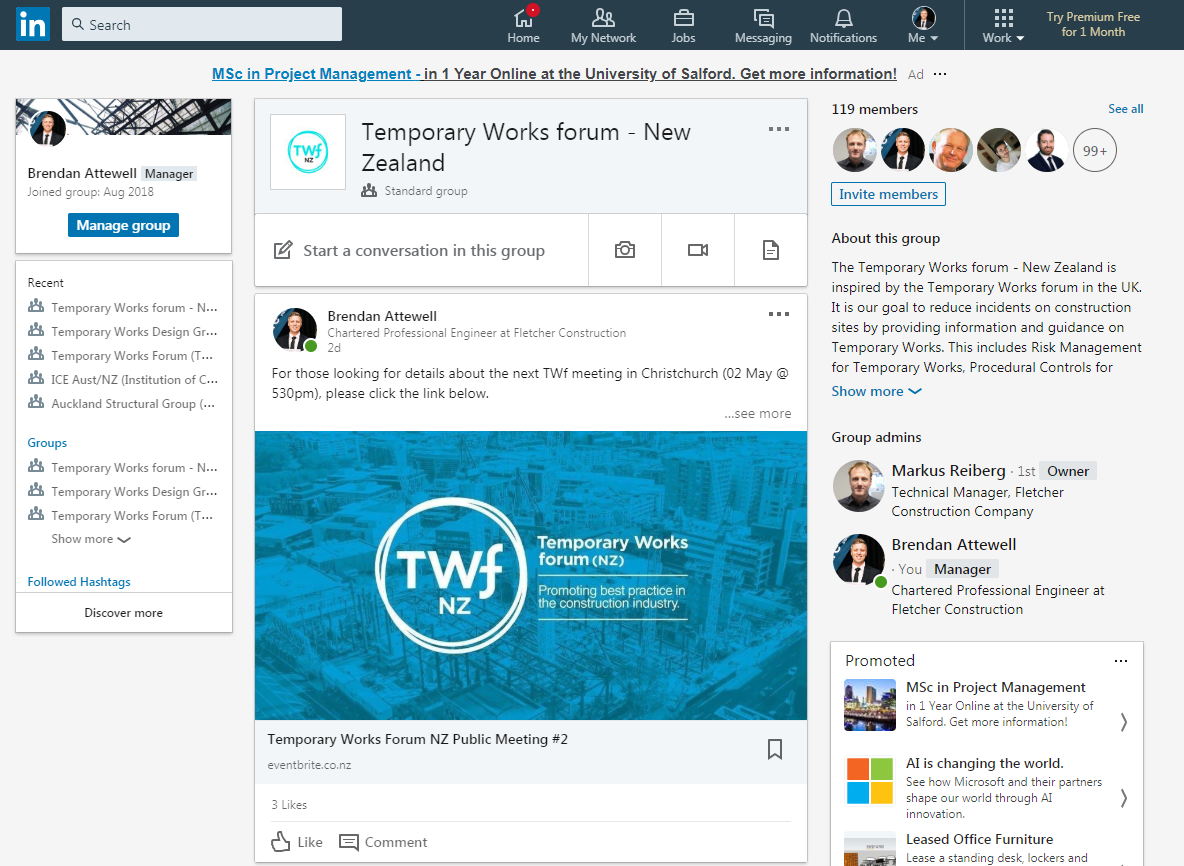 LinkedIn 
(coms, help, questions..)
The Temporary Works forum (NZ)
Meetings
Publications
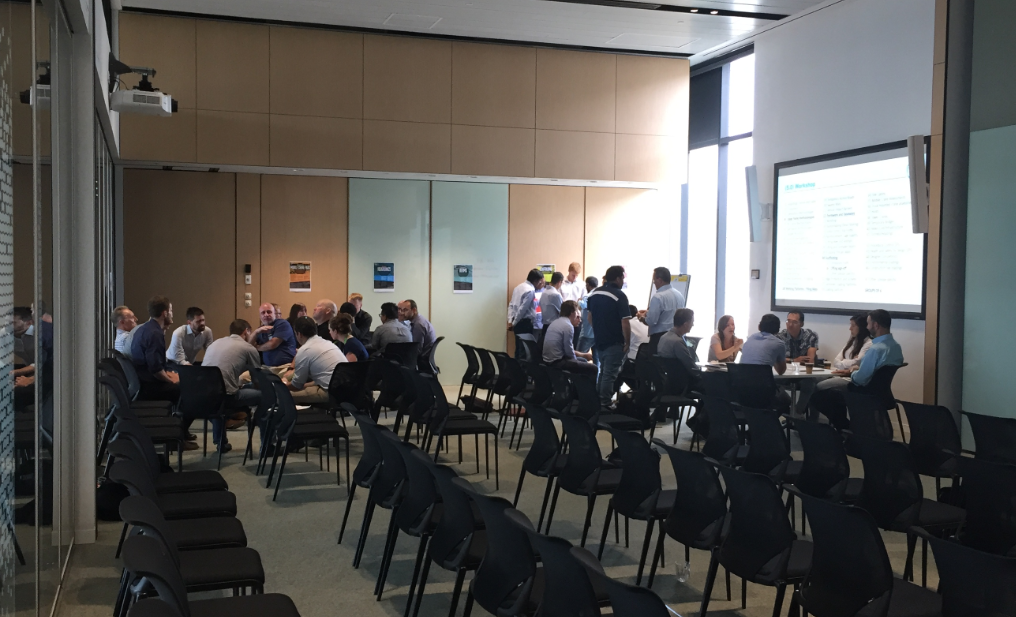 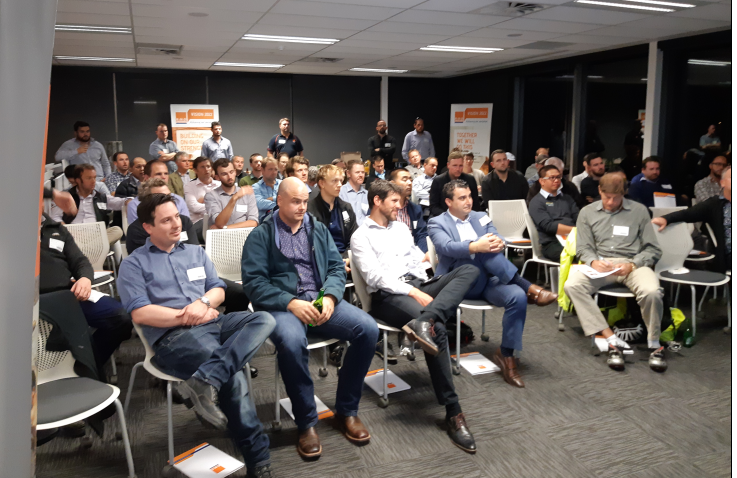 The Temporary Works forum (NZ)
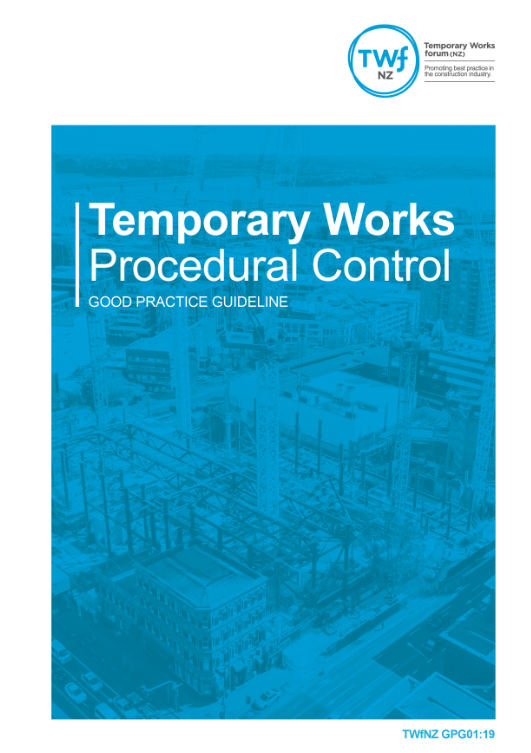 Publications so far..
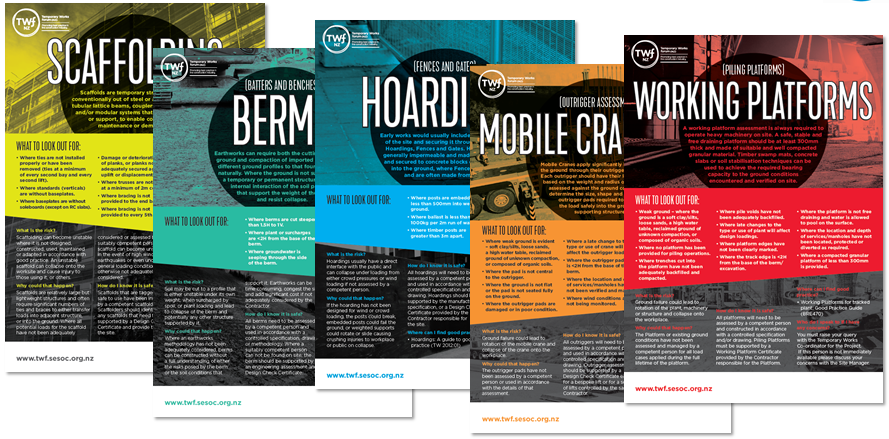 Published for use
Published April 2019
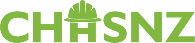 TWfNZ GPG01:19
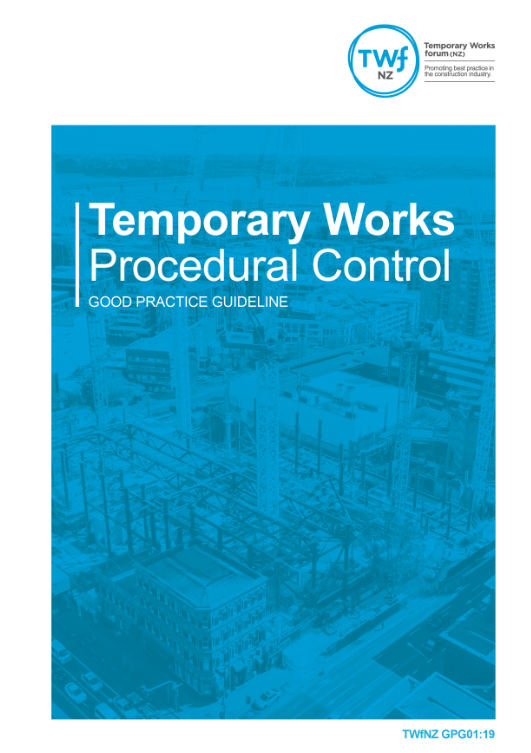 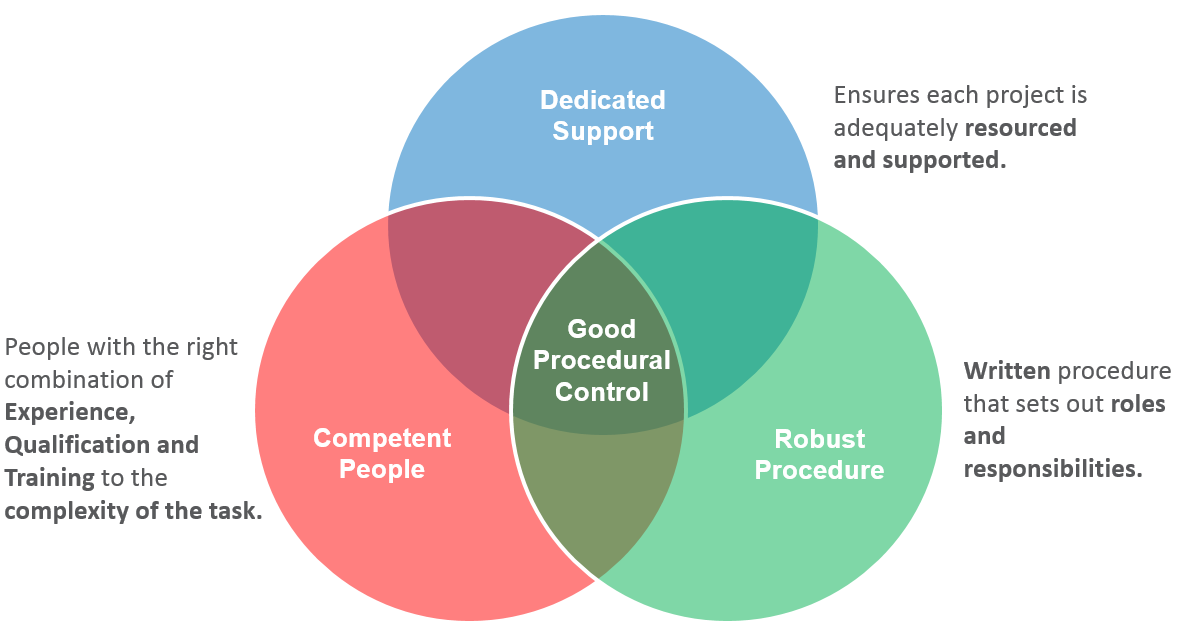 Written and supported with full appendices so that it can be implemented without further development.
TWfNZ GPG01:19 (Appendices)
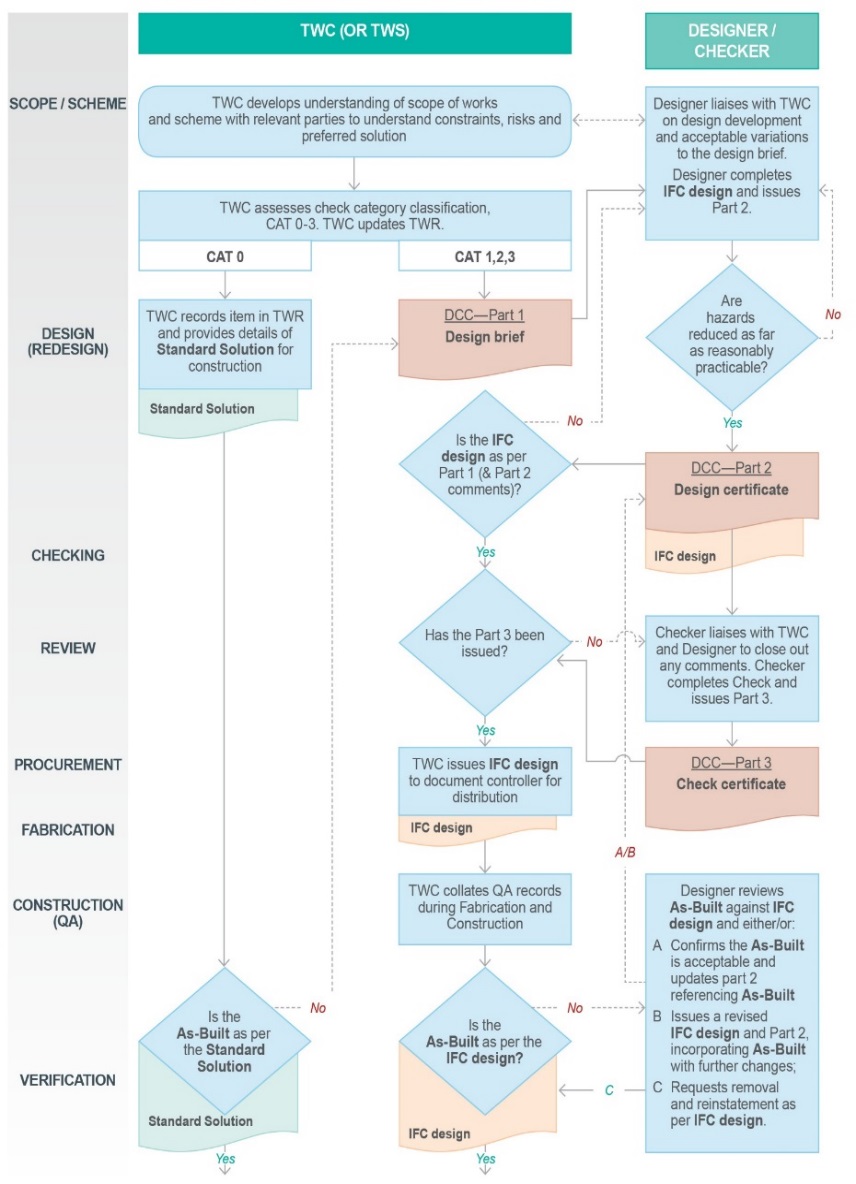 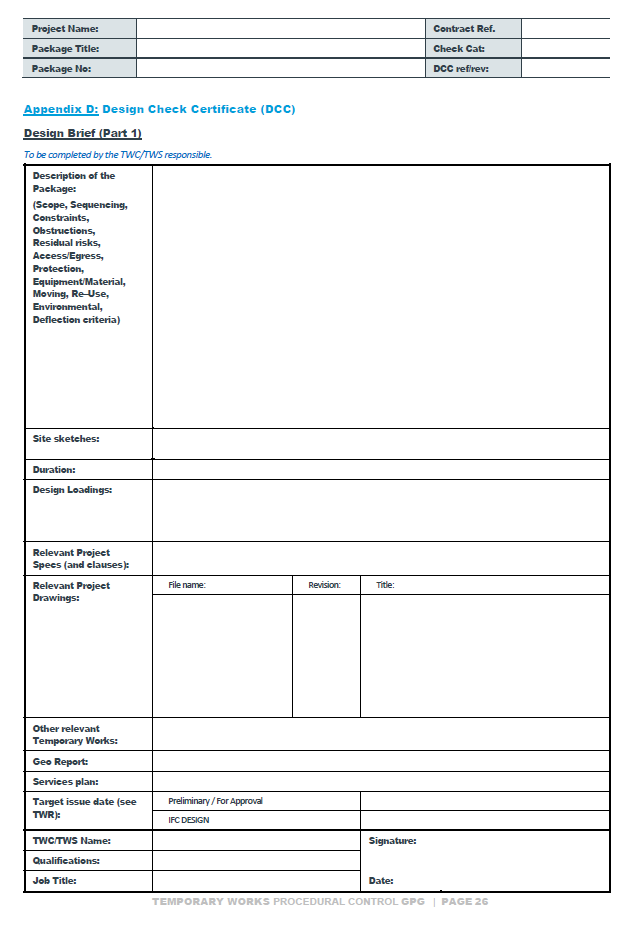 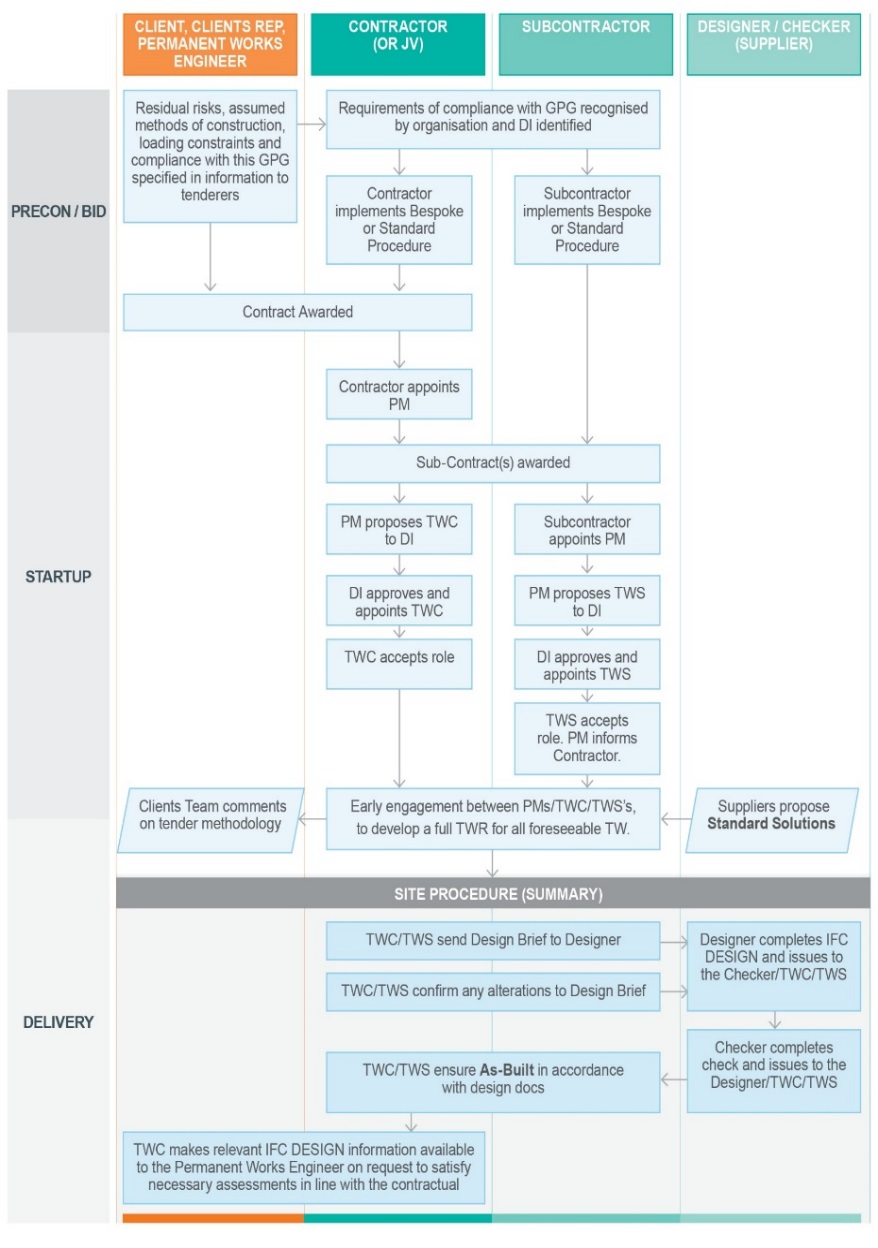 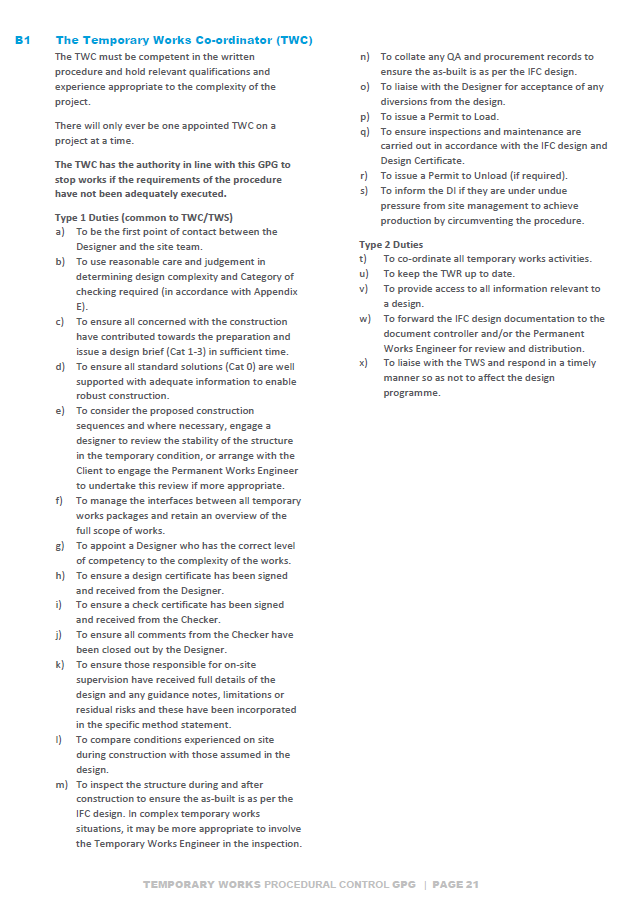 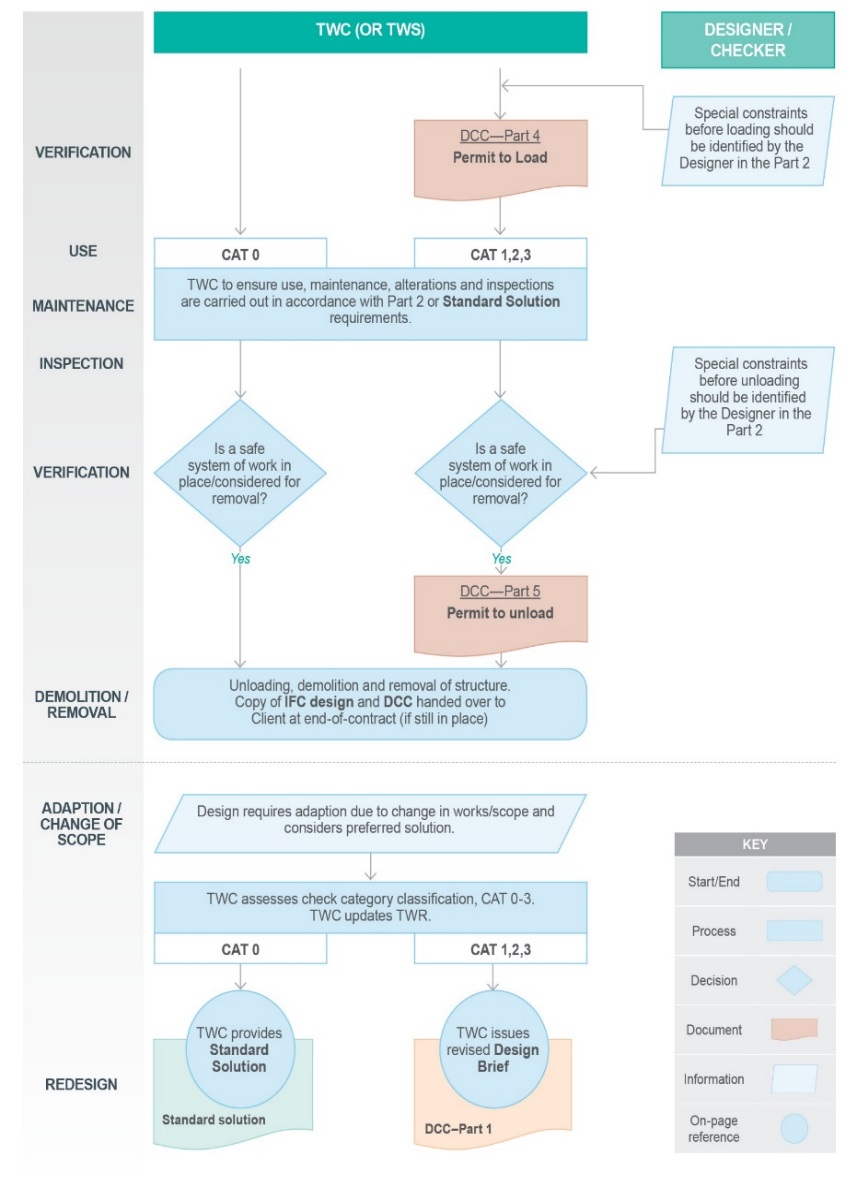 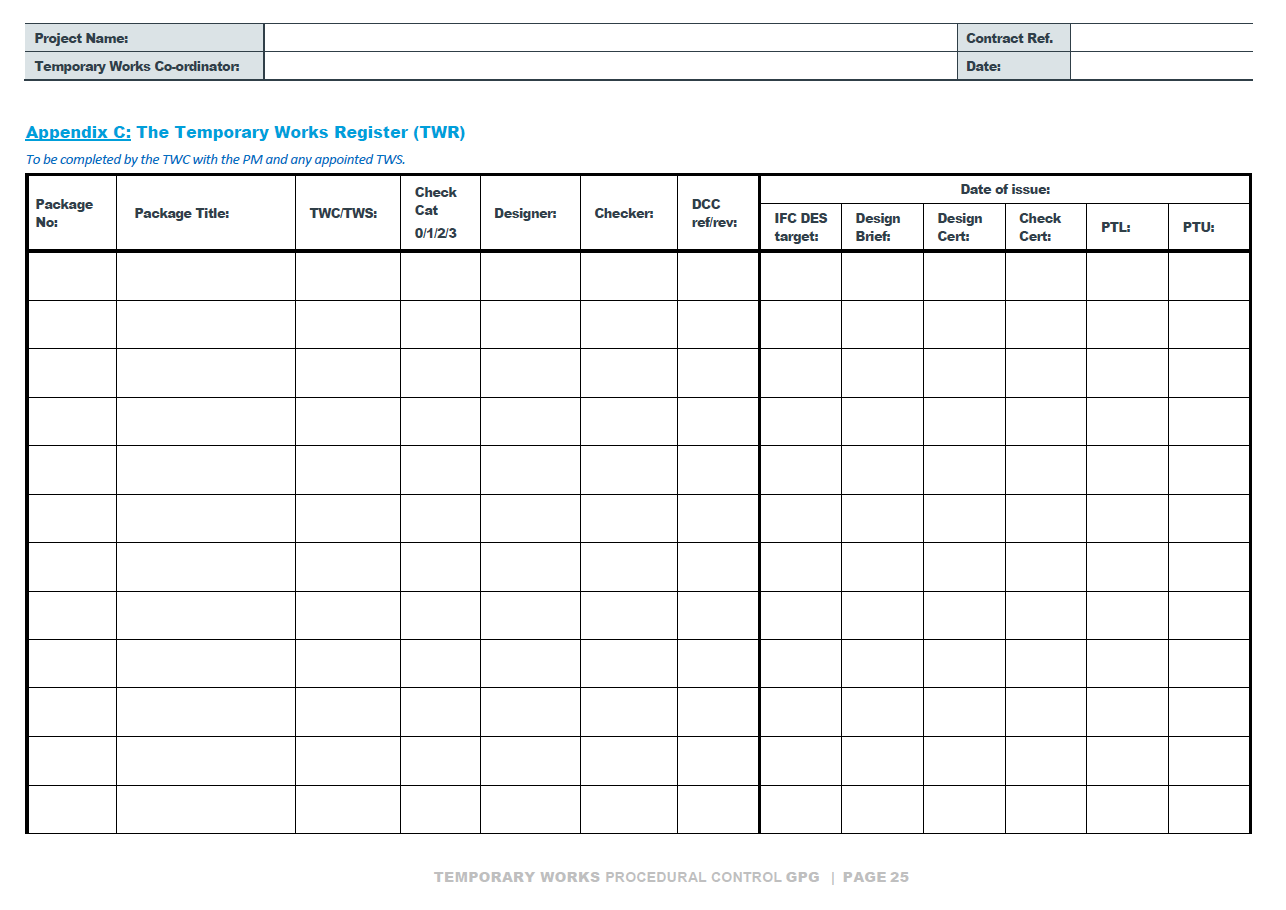 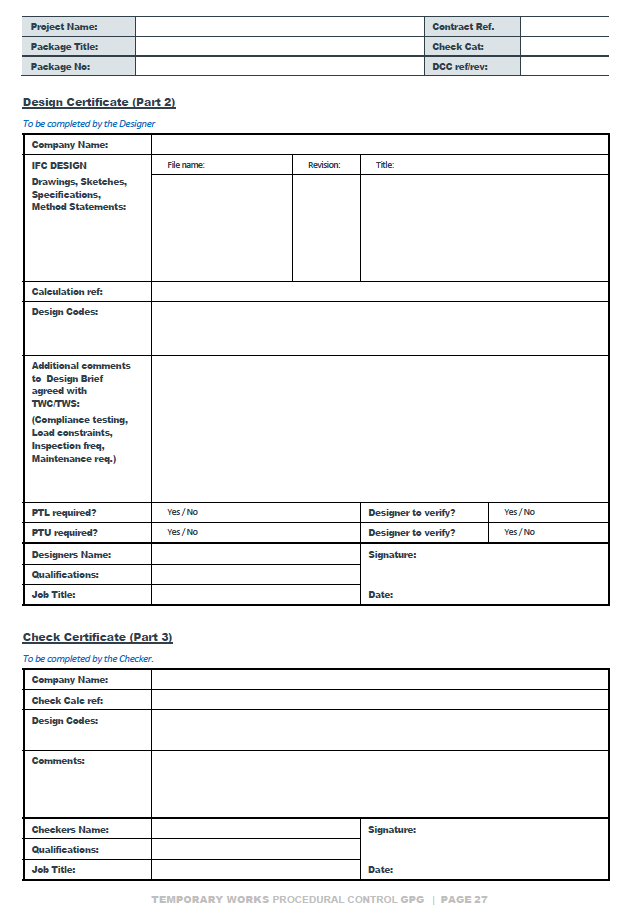 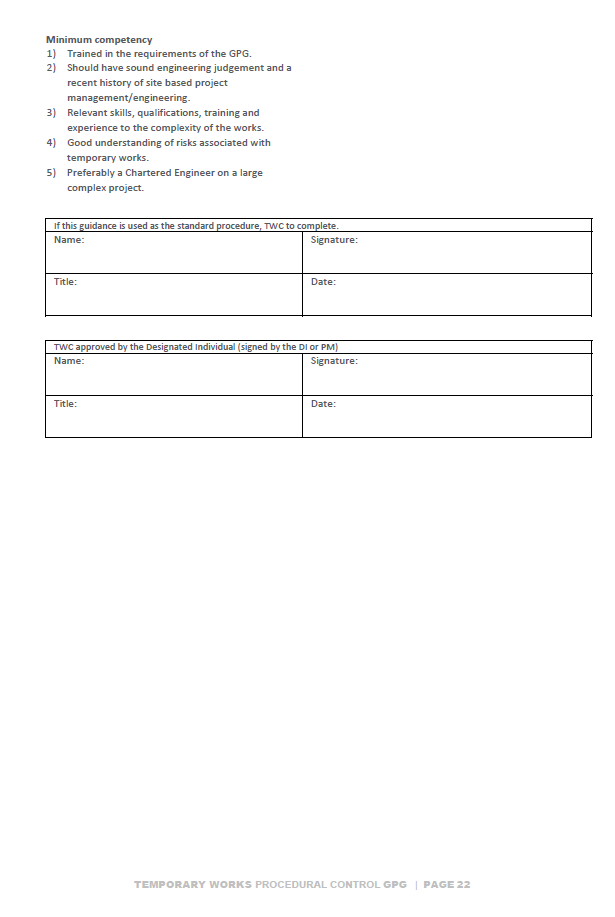 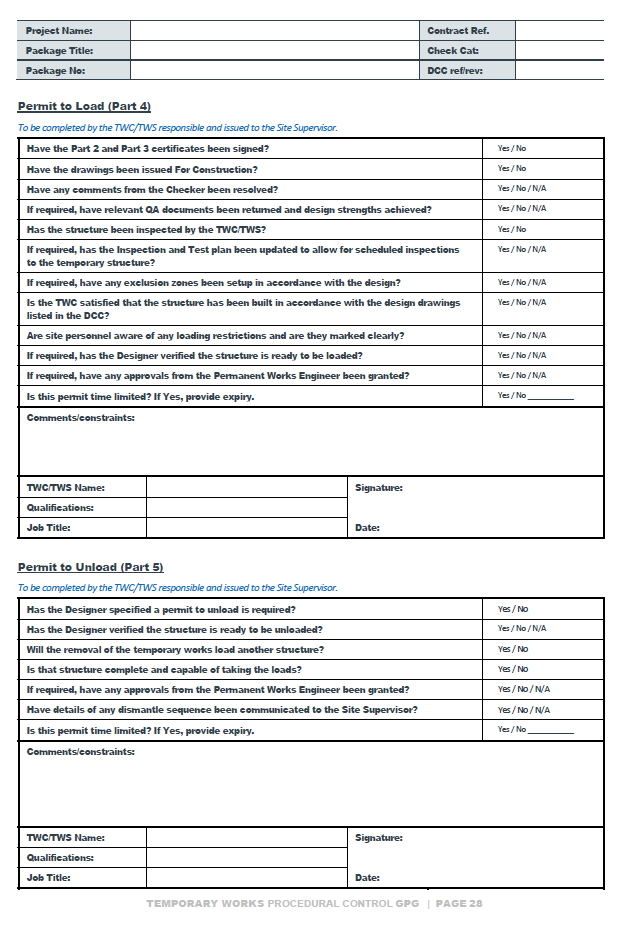 TWfNZ GPG01:19 Check Category (Appendix E)
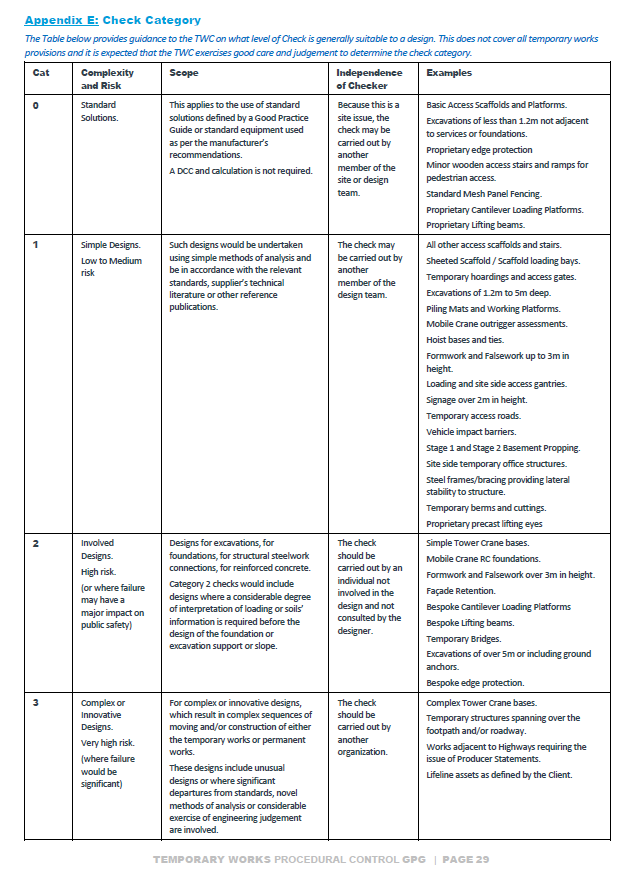 0: Standard solutions
Basic scaffolds, Proprietary edge protection, Mesh panel fencing, Proprietary lifting beams, Excavations using standard trench shields, in line with Manufacturers recommendations or Good Practice Guides (i.e. No design required).

1: Simple designs
Formwork and Falsework, Shallow Excavations and trenches, Hoardings, Mobile Crane Assessments, Temporary berms.

2: Involved designs
RC Tower Crane bases, Hoist bases and ties, Façade Retentions, Deep Excavations

3: Complex or Innovative designs
Steel grillage Tower Crane bases, Complex construction of demolition methodologies.
The Temporary Works forum (NZ)
Where to from here?
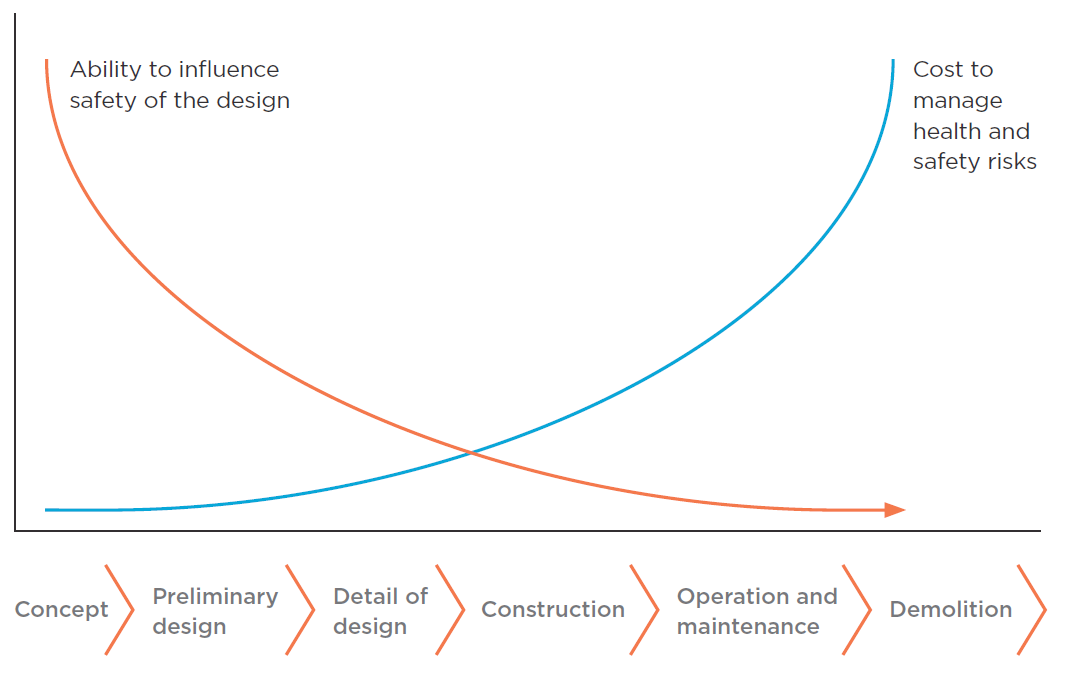 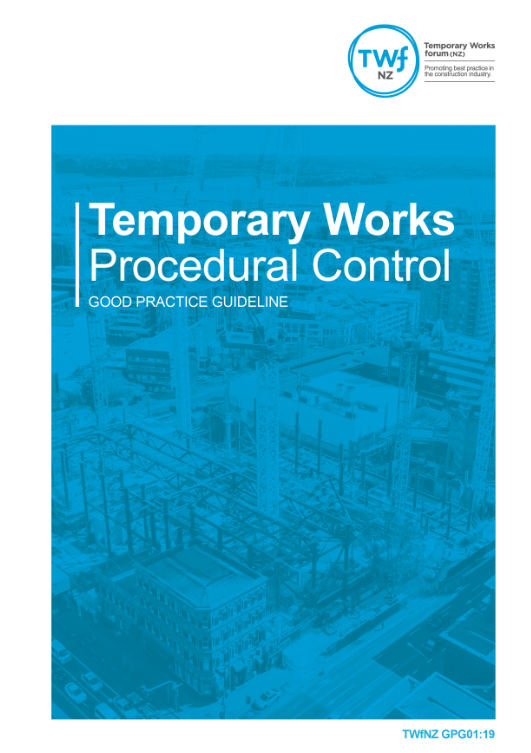 Guidance Note:
Early focus on Constructability and Temporary Works (?)
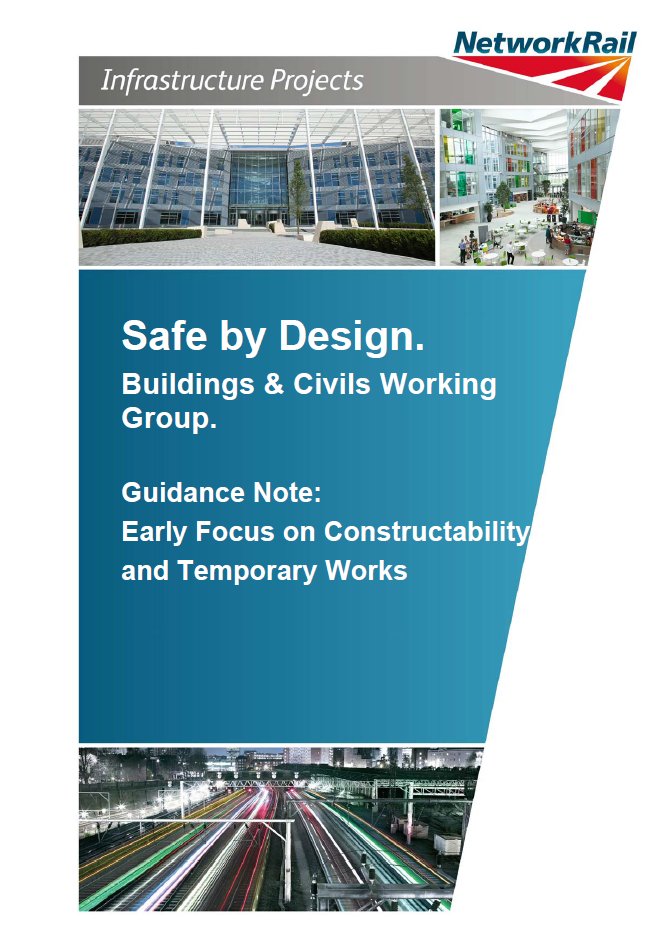 + Working Groups
Scaffold CPEng sign-off
Working Platform cert
Steel frame method.
Formwork/Falsework
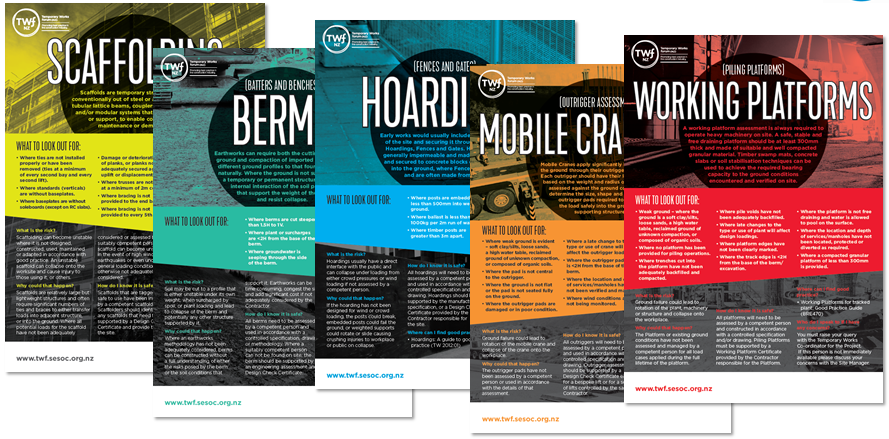 e.g. Load distribution by backpropping
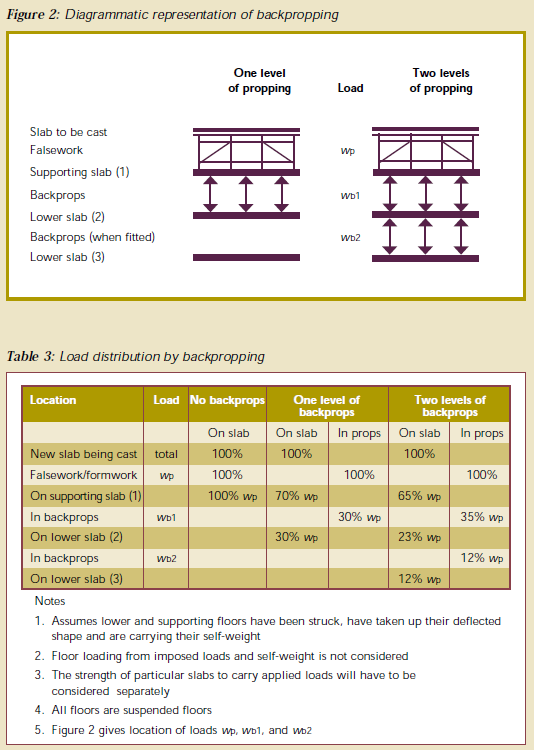 Floor design loads
Live Load = 1.5 kPa
Superimposed Dead Load = 0.5 kPa
TOTAL Design Load = 2.0 kPa

Construction Live Loads
Slab dead weight = 3.6 kPa
Wt. of Falsework = 1.5 kPa
Live load = 0.75 kPa
TOTAL CLL = 5.85 kPa

CLL > Design Load; backprop floors


Conventional method (NZ)
Based on BS5975:1996
Load spread evenly through all floors.

On support slab (1) = 33% = 1.95 kPa
On support slab (2) = 33% = 1.95 kPa
On support slab (3) = 33% = 1.95 kPa

Applied load < Design Load; OK
Revised method
Based on BS5975:2008
From testing: load spread is uneven.

On support slab (1) = 65% = 3.80 kPa
On support slab (2) = 33% = 1.34 kPa
On support slab (3) = 33% = 0.72 kPa

Applied load > Design Load; NOT OK
???
TEMPORARY WORKS:
Risk and awareness

CHRISTCHURCH 	– 19 JUN 2019
WHANGAREI 	– 24 jul 2019
wellington 	– 15 aug 2019
Auckland	– 18 sep 2019
TEMPORARY WORKS
CO-ORDINATOR

CHRISTCHURCH 	– 20 JUN 2019
WHANGAREI 	– 25 jul 2019
wellington 	– 16 aug 2019
Auckland		– 19 sep 2019
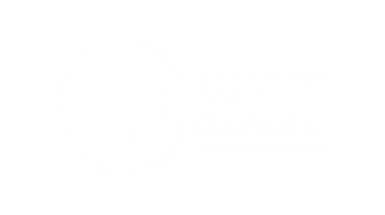 For more information on temporary works practice in New Zealand, 
please see the TWf webpage www.twf.sesoc.org.nz